David Adamson & Adam Loch – FEEM 13th June 2016
Adaptation responses to increasing drought frequency
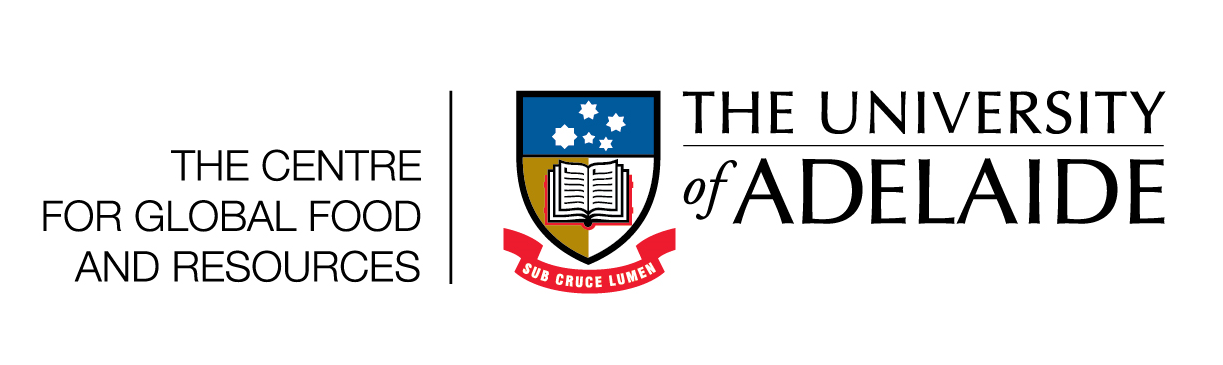 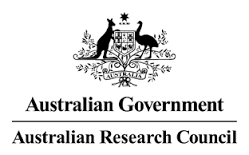 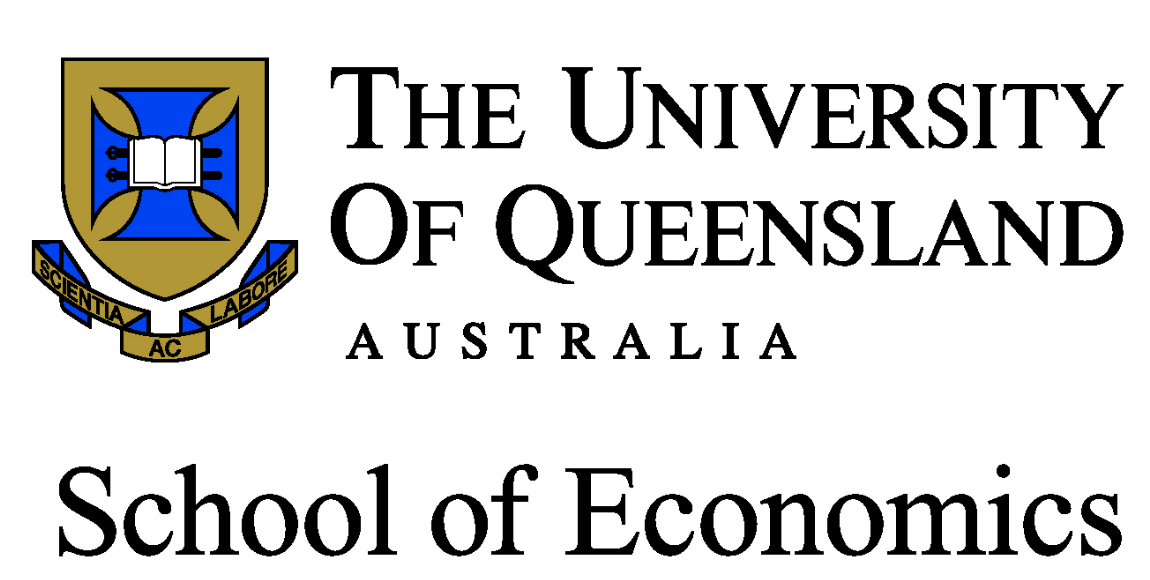 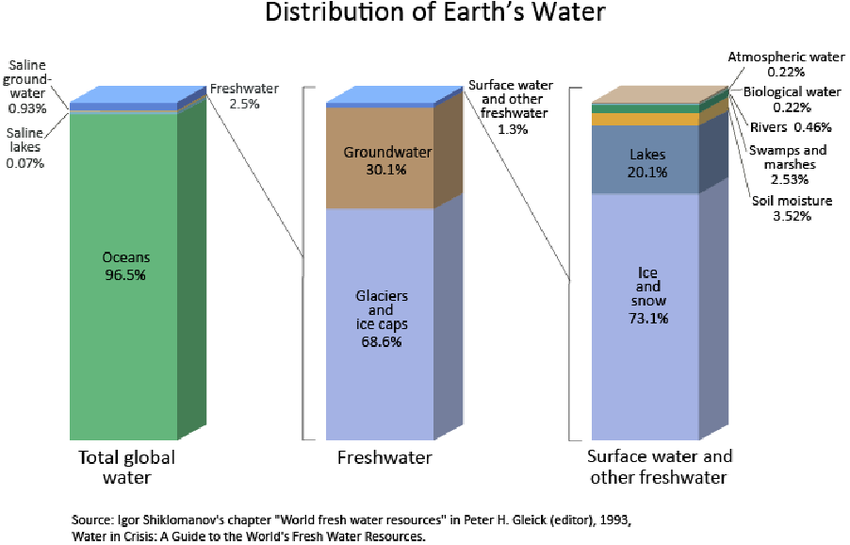 University of Adelaide
2
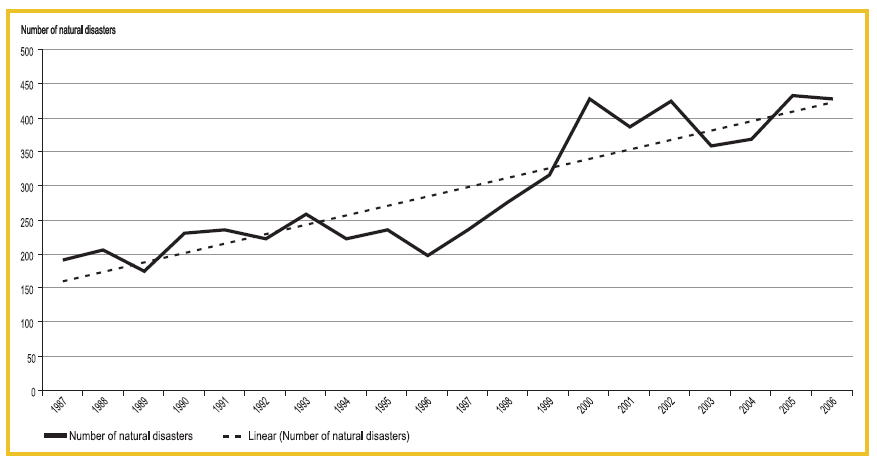 Source: Hoyois, Below, Scheuren and Guha-Sapir (2007).
The trend in natural disasters appears to be upwards
University of Adelaide
3
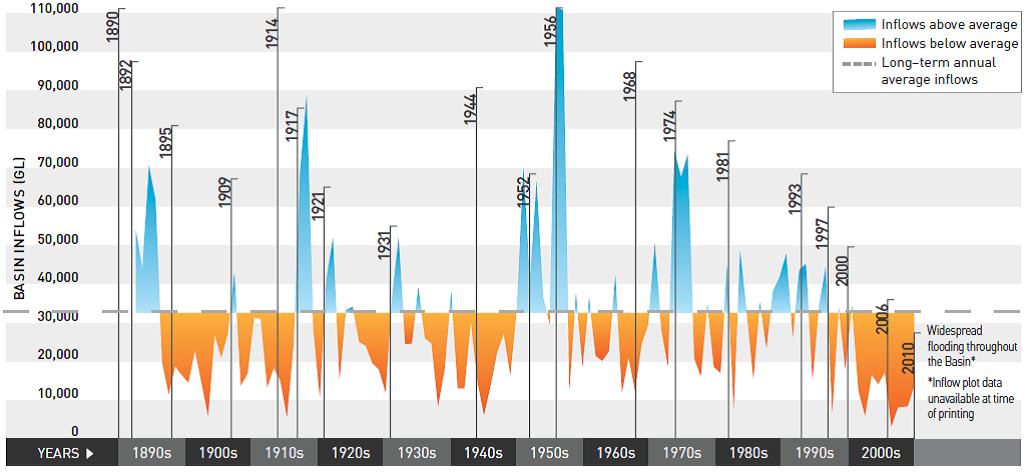 Millennium drought
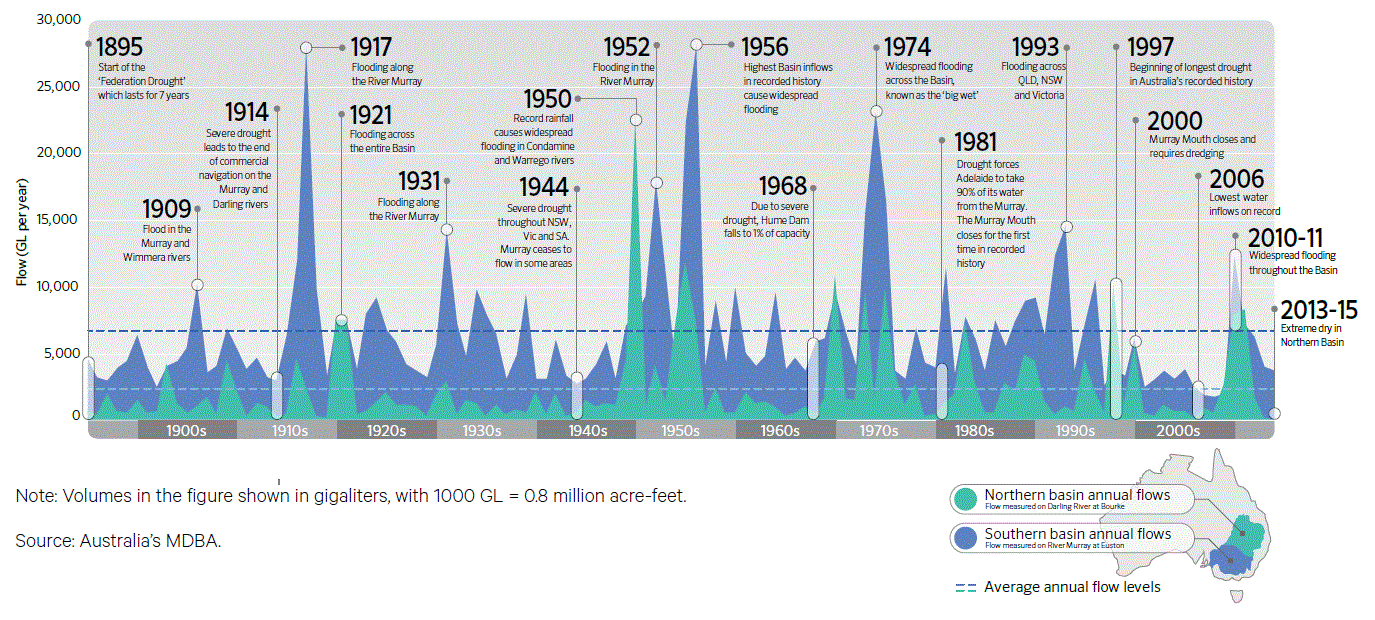 University of Adelaide
4
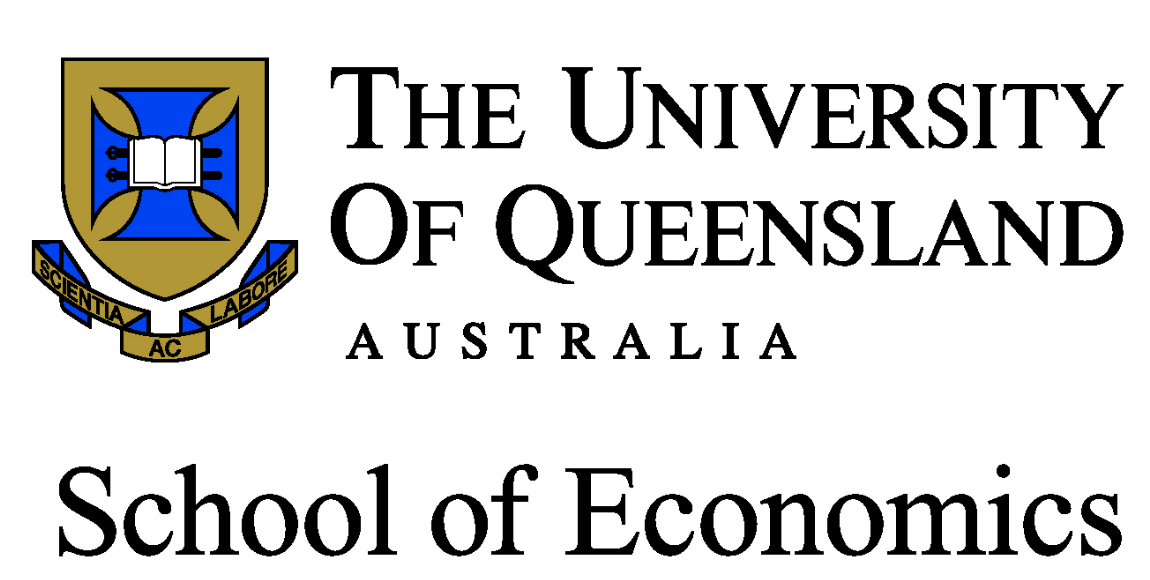 Question:
So, how do MDB farmers adapt to drought?
The Murray Darling Basin (MDB)
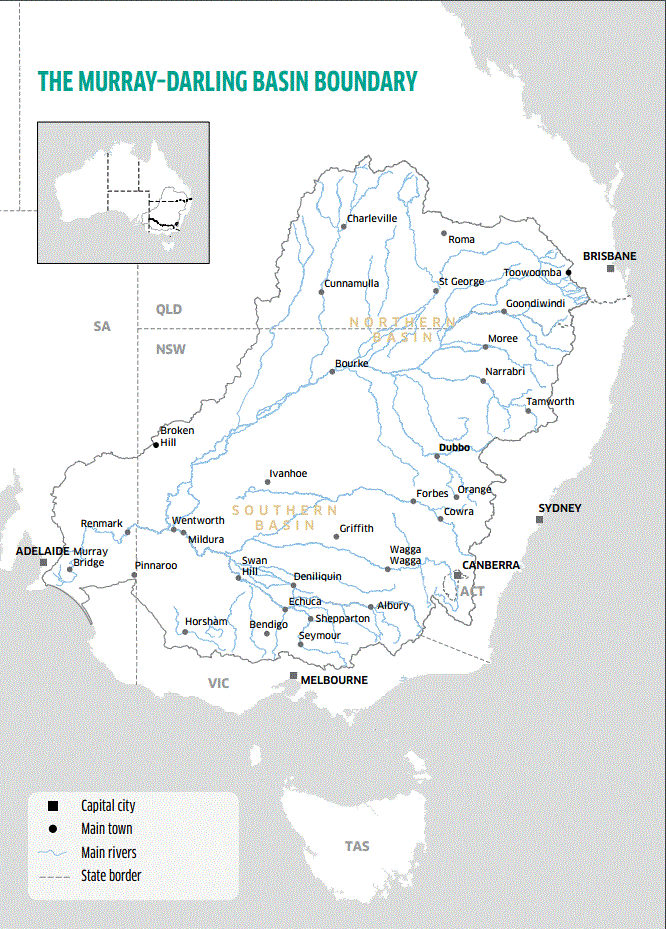 1,000,000 km2
14% of Australia (size of Spain & France)
80% of basin is agriculture
60% of Australia’s irrigation with 40% of Australia’s farmers
“Food Bowl” of Australia
Population 2,000,000; supports 20 million
5 jurisdictions 
Significant environmental values
Australia’s three longest rivers
Home to 34 major Indigenous groups
Hydrological complexity of the Basin
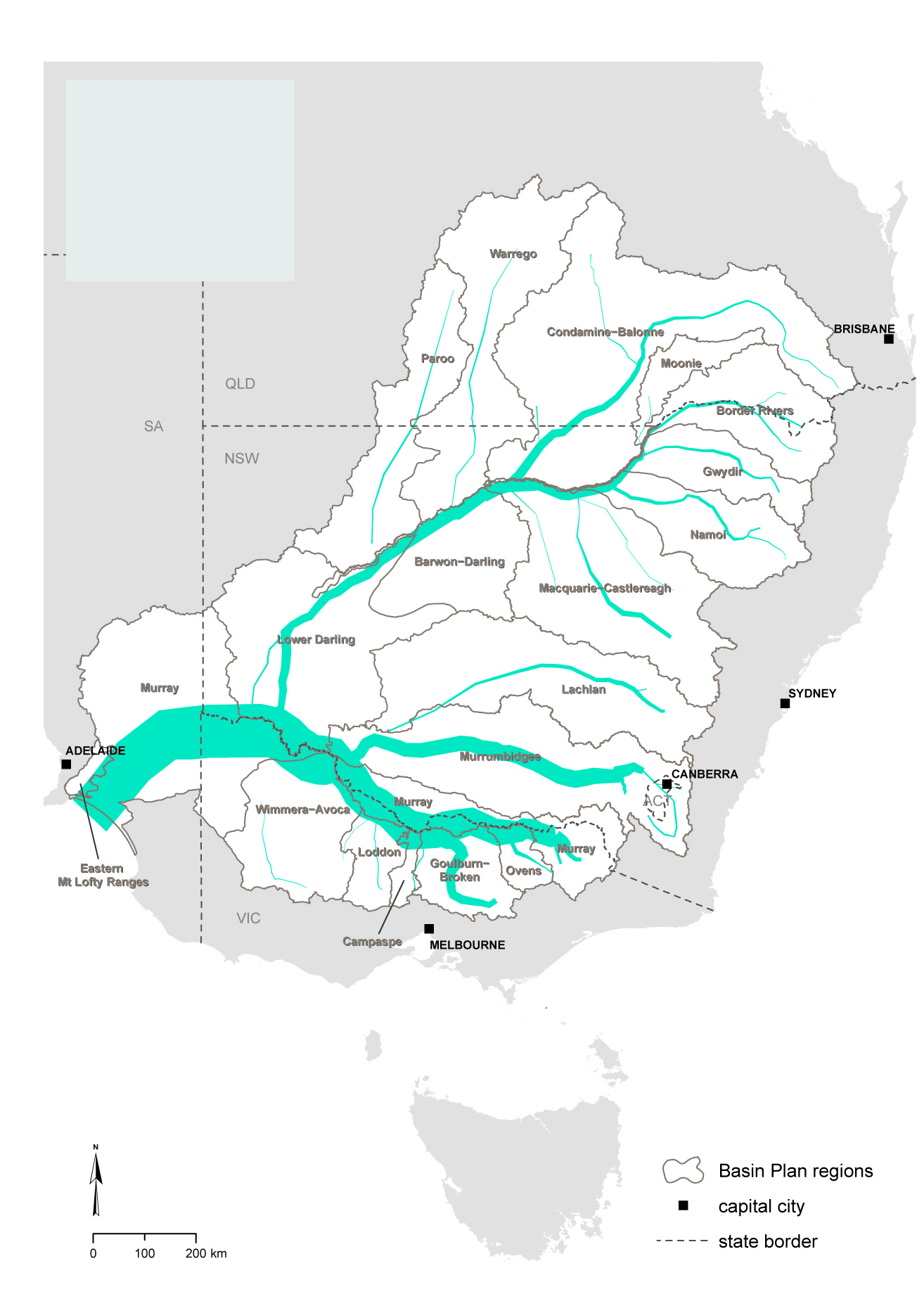 Basin Flow Generation
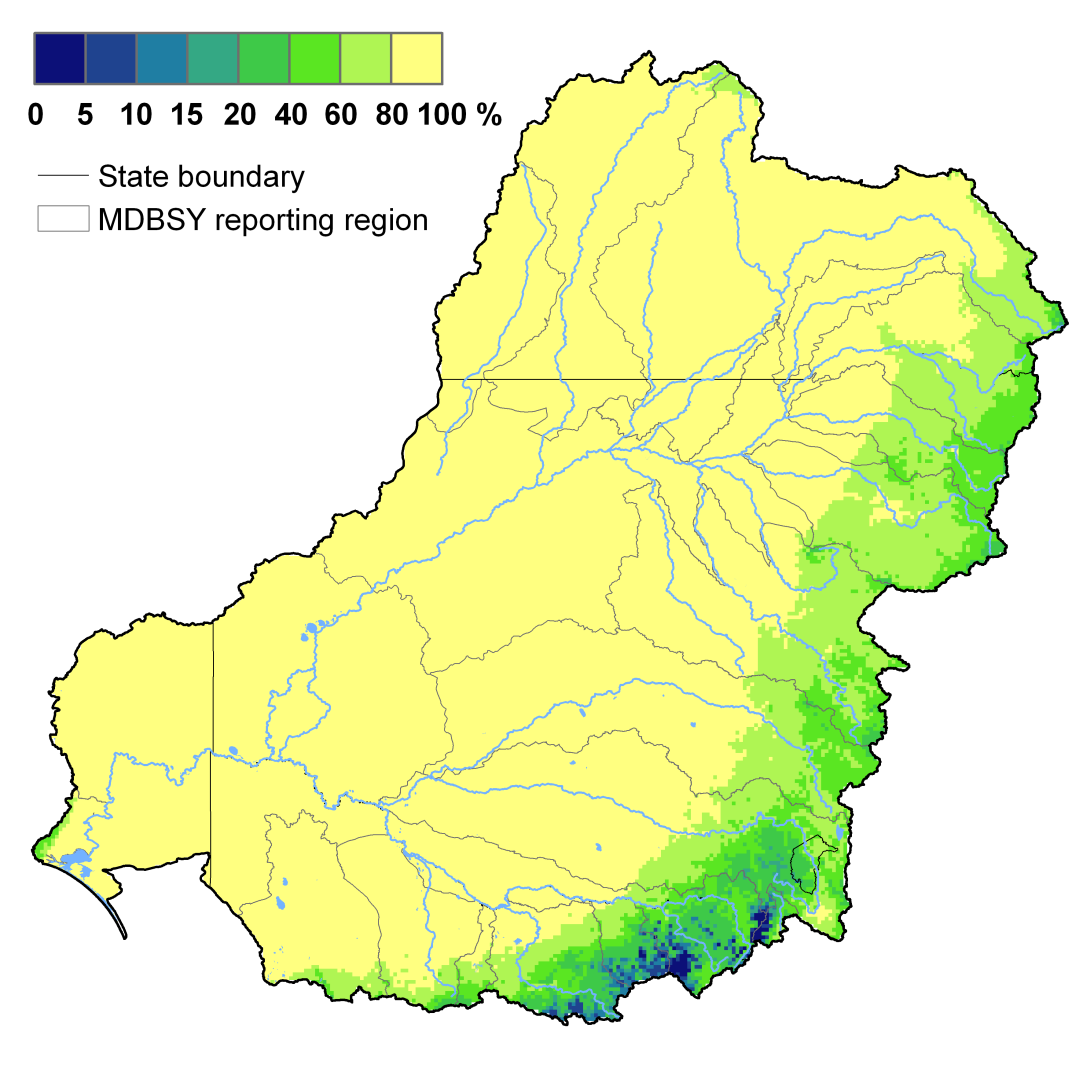 7
Source: MDBA
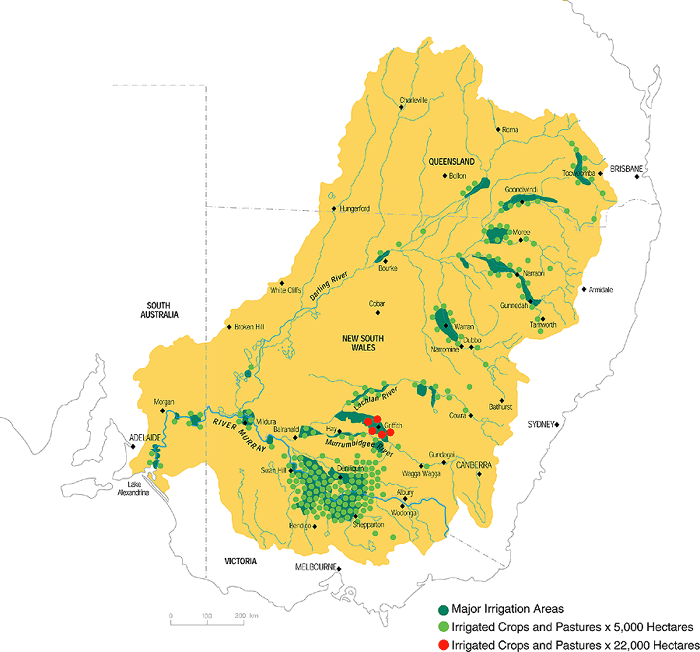 Irrigated Farm Differences across the MDB
VICTORIA
 Small irrigated farms, medium water entitlements (low and high security)
Mainly permanent pasture (dairy) or annual fodder cropping

NSW
annual croppers (cotton, rice)
 have larger farm sizes 
 have much larger water entitlements (mainly general security)
 Some horticulture
SA
Permanent plantings (horticulture)
Small farms, small water entitlements (but high security)
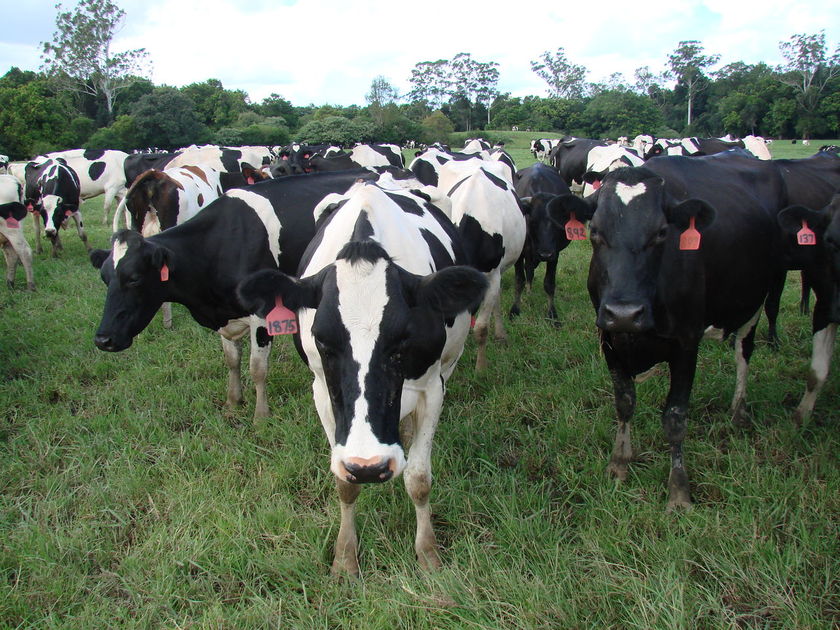 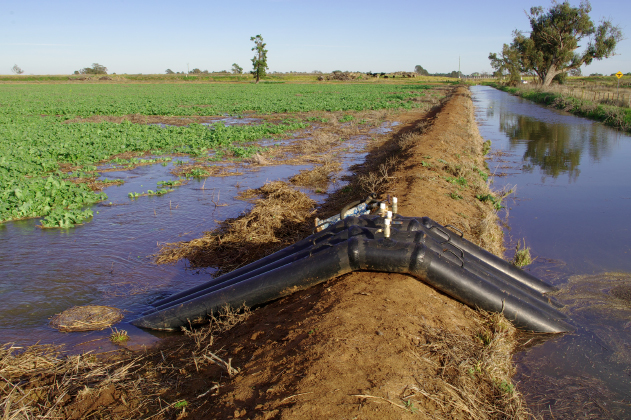 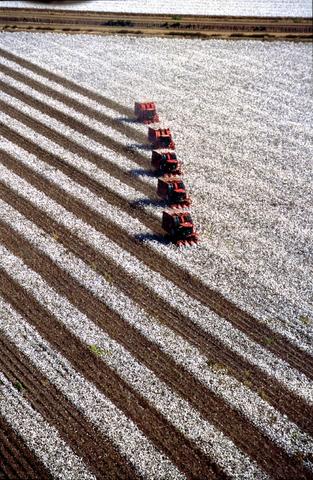 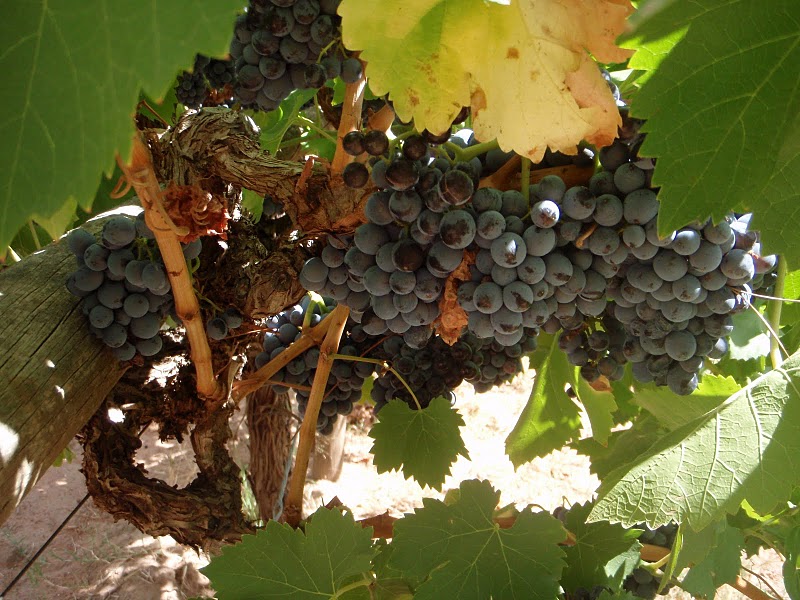 Focus on efficiency (engineering) solutions
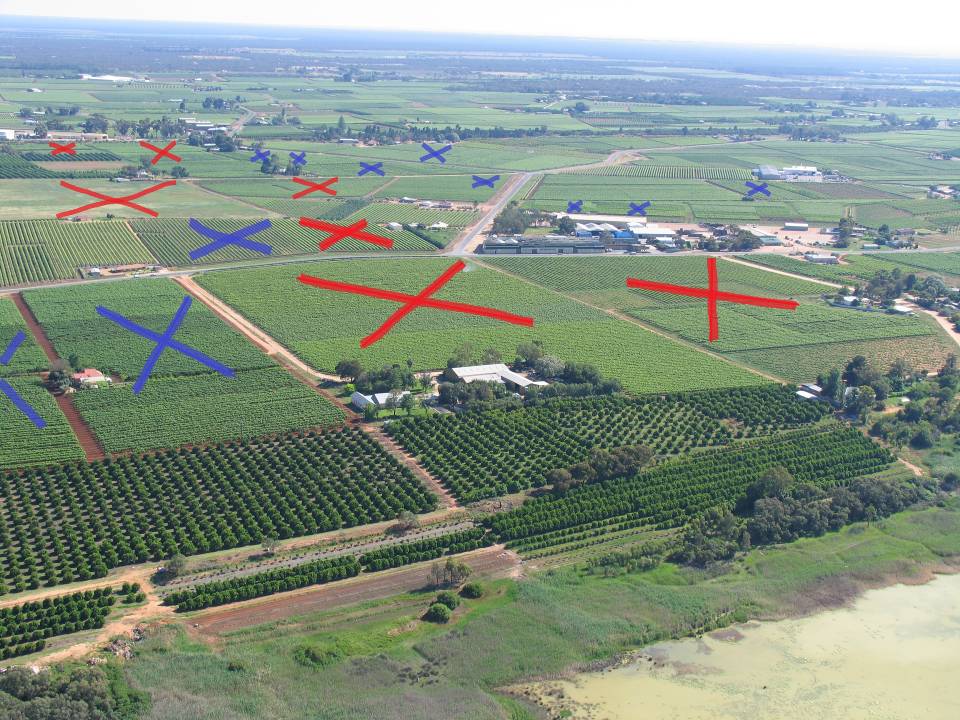 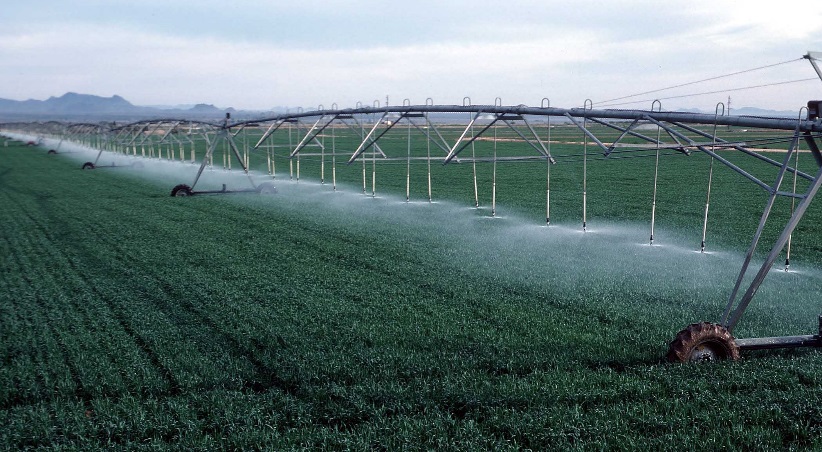 On-farm
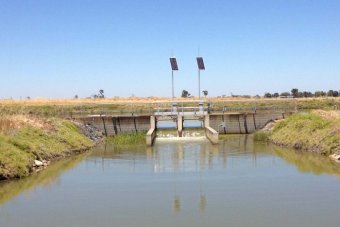 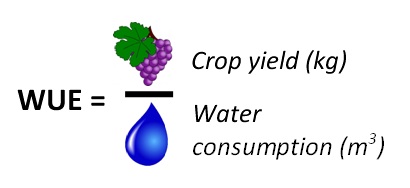 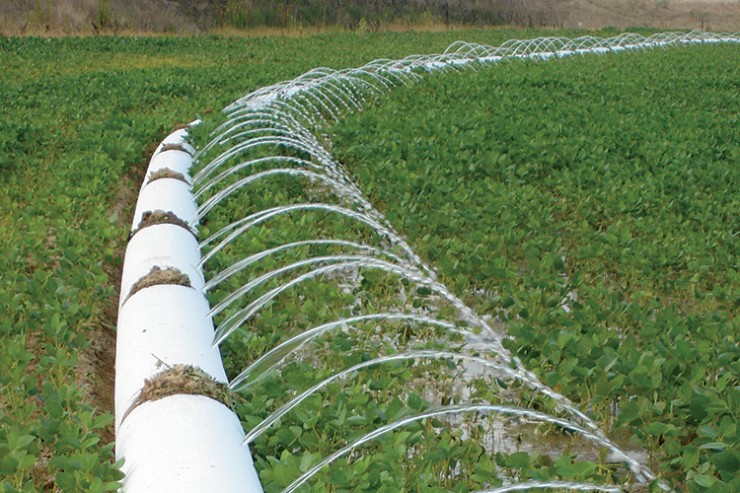 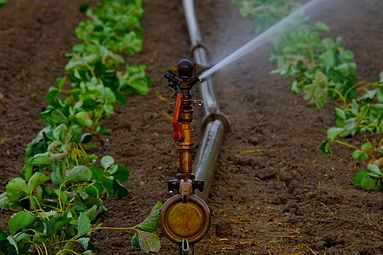 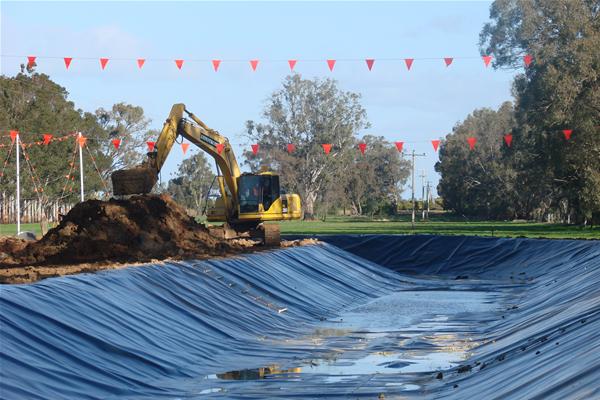 Off-farm
University of Adelaide
10
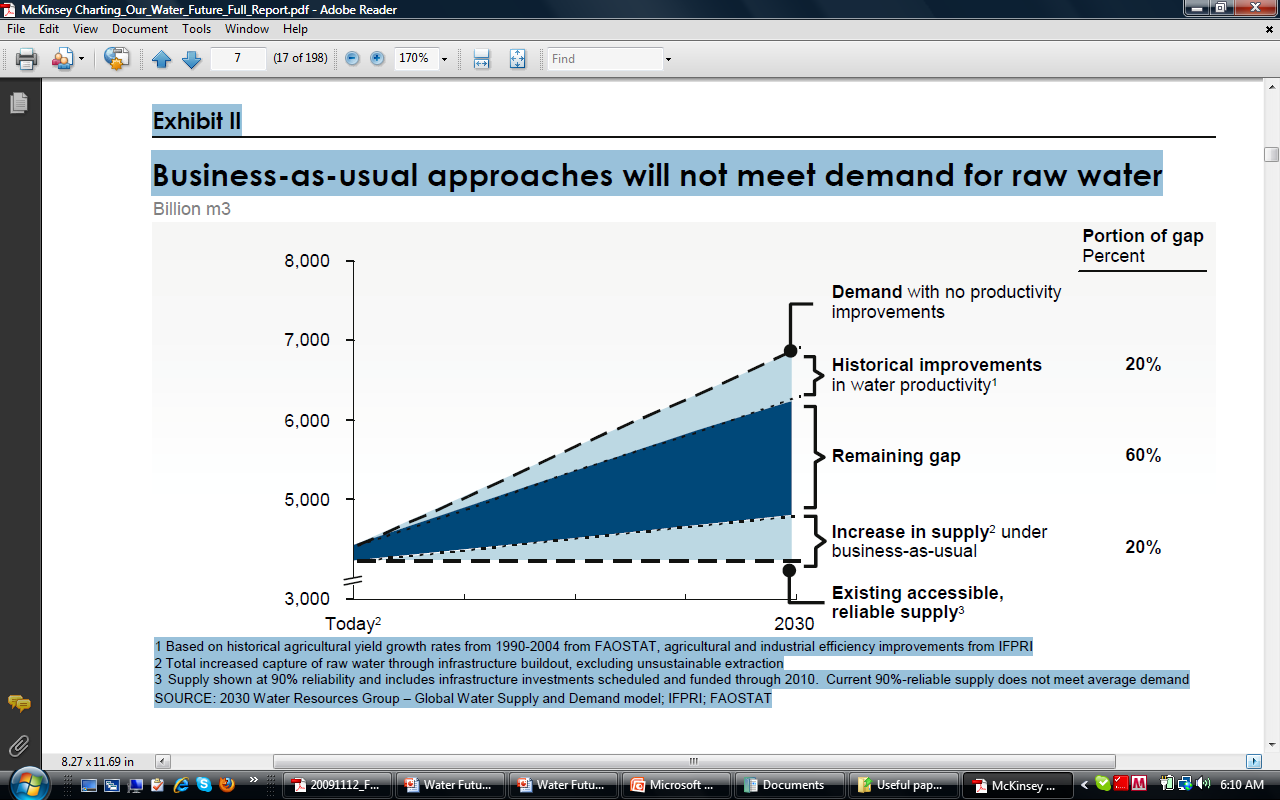 University of Adelaide
11
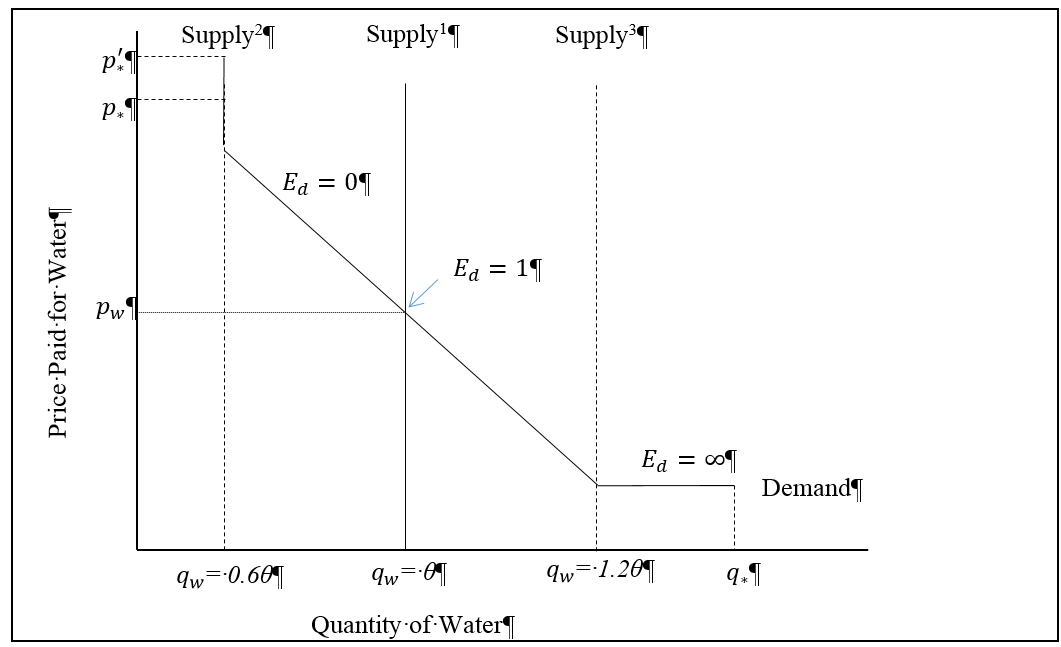 University of Adelaide
12
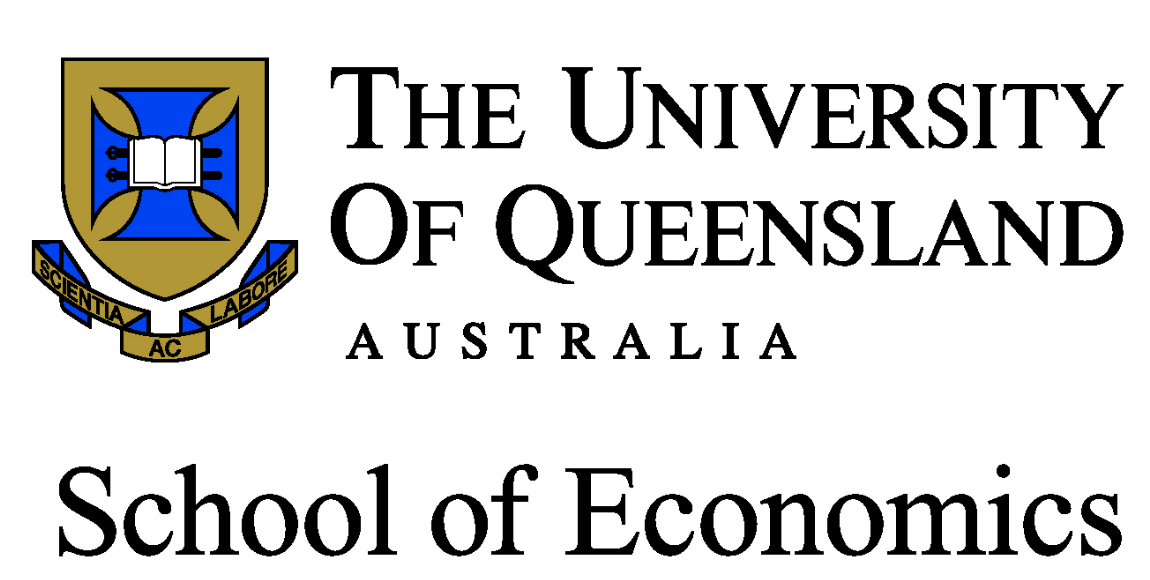 We will explain how and why farmers respond differently to these signals
Section 2:
State contingent analysis (SCA)
Decision making under uncertainty
Decision making models are the cornerstone of risk and uncertainty

Traditionally involves stochastic representation of uncertain variables and parameters

Helps illustrate the inherent variability in natural systems

BUT … Just and Pope (2003) find this provides little practical policy benefit
In response, suggest state-contingent analysis (SCA)
University of Adelaide
14
State Contingent Analysis (SCA)
Water supply and allocation problem
Variability in rainfall necessitated the need for a portfolio of water rights with declining reliability of supply. 
High Security
General Security
Supplementary Security

The allocation of water to rights is made throughout the season.
Farmer Water Supply
Where AS is
Crop Requirements
Decision makers response to a drought
Action
Action
Overview of the game
Yes
Cost  0
Yes
No
Do nothing
Yes
Buy water (part)
No
No
Buy water (all)
Yes
Perennial Producer
Perennial Producer: Decision Wait
Perennial Producer: Decision Wait
Perennial Producer: Decision Buy All
Perennial Producer: Decision Buy All
Perennial Producer: Decision Buy Part
Perennial Producer: Decision Buy Part
Annual Producer
Annual Producer: Risk Adverse
Annual Producer: Risk Taker
Action
Action
Cost of actions
Outcomes
Yes
Cost = 0
Cost = 0
Yes
No
Do nothing
Yes
Buy water (part)
No
No
Buy water (all)
Yes
The Millennium Drought: Black Swan Event
Reduction by 2/3rds
How good was the last prior? (Inductive reasoning?)
Source: Loch (2011)
How good was the last prior? (Inductive reasoning?)
Source: Loch (2011)
How good was the last prior? (Inductive reasoning?)
Source: Loch (2011)
How good was the last prior? (Inductive reasoning?)
Source: Loch (2011)
Change in Irrigated Area (‘000 Ha)
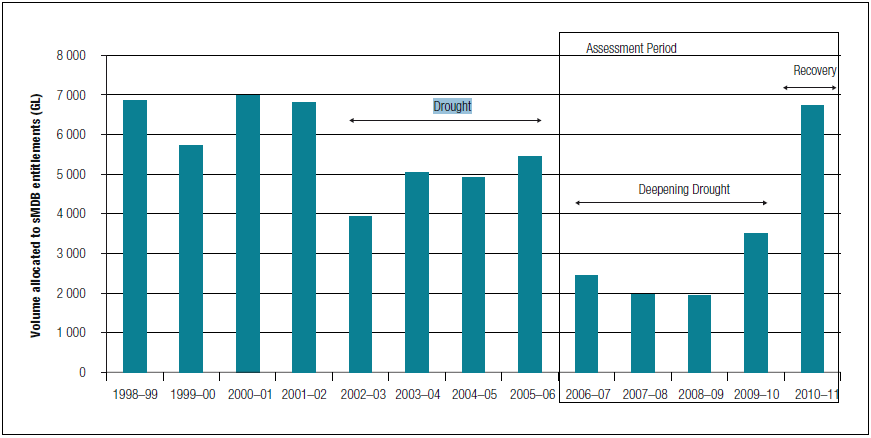 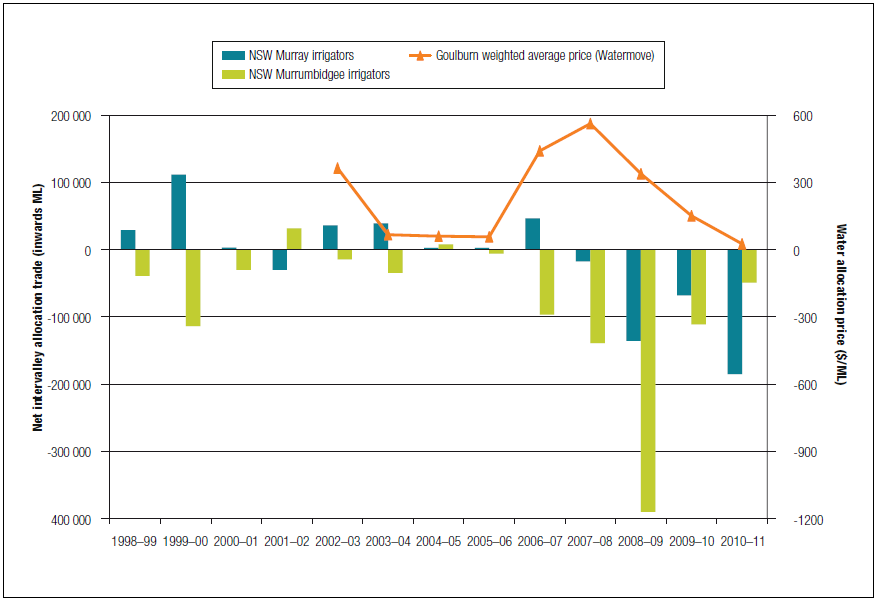 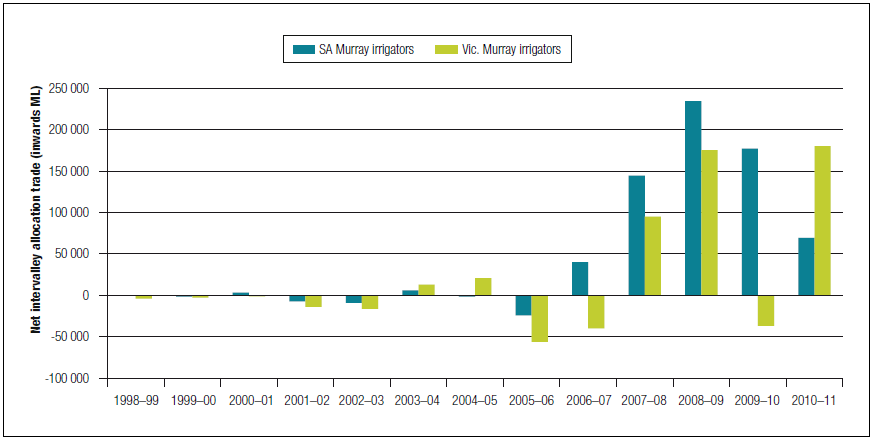 Perennials
Annuals
Source: NWC, 2012 Impact of water trading in the southern Murray-Darling Basin between 2006-07 and 2010-11, National Water Commission, Canberra.
[Speaker Notes: This is nice!]
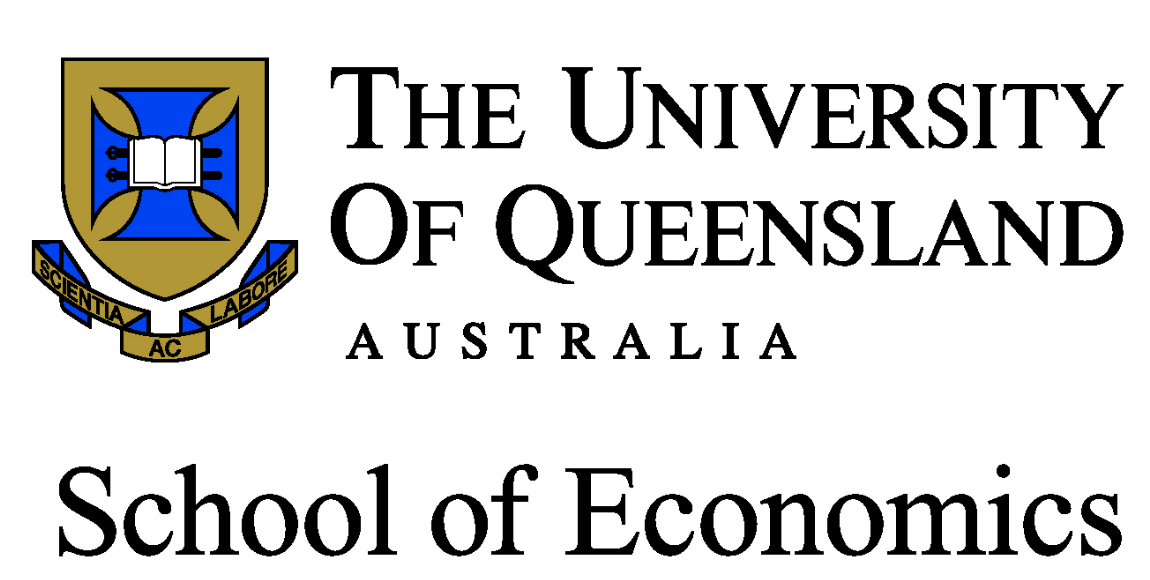 Section 3:
Discussion
Incorrect specification of risk essentially shifts producer perceptions of the reliability of their portfolio of water property rights away from qw 

Results in a gradual transition toward more homogenous production systems

Risk mitigation policies should encourage reallocation of water entitlements towards enhanced flexibility to deal with future unknowns
Paper provides more detail on frequency/description of states’ change reallocation responses. Time constraints prevent us doing same here.
University of Adelaide
42
Annual commodities should be recognised as a very important risk-mitigating strategy to increase the resilience of Australian agricultural production in dry states of nature

Increased drought frequencies will create:

increased future capital vulnerability;
future farm debt where positive returns diminish over time; and
increased reliance on both water entitlement and allocation transfers in a relatively more constrained market supply context.
University of Adelaide
43
Australia already going that way?
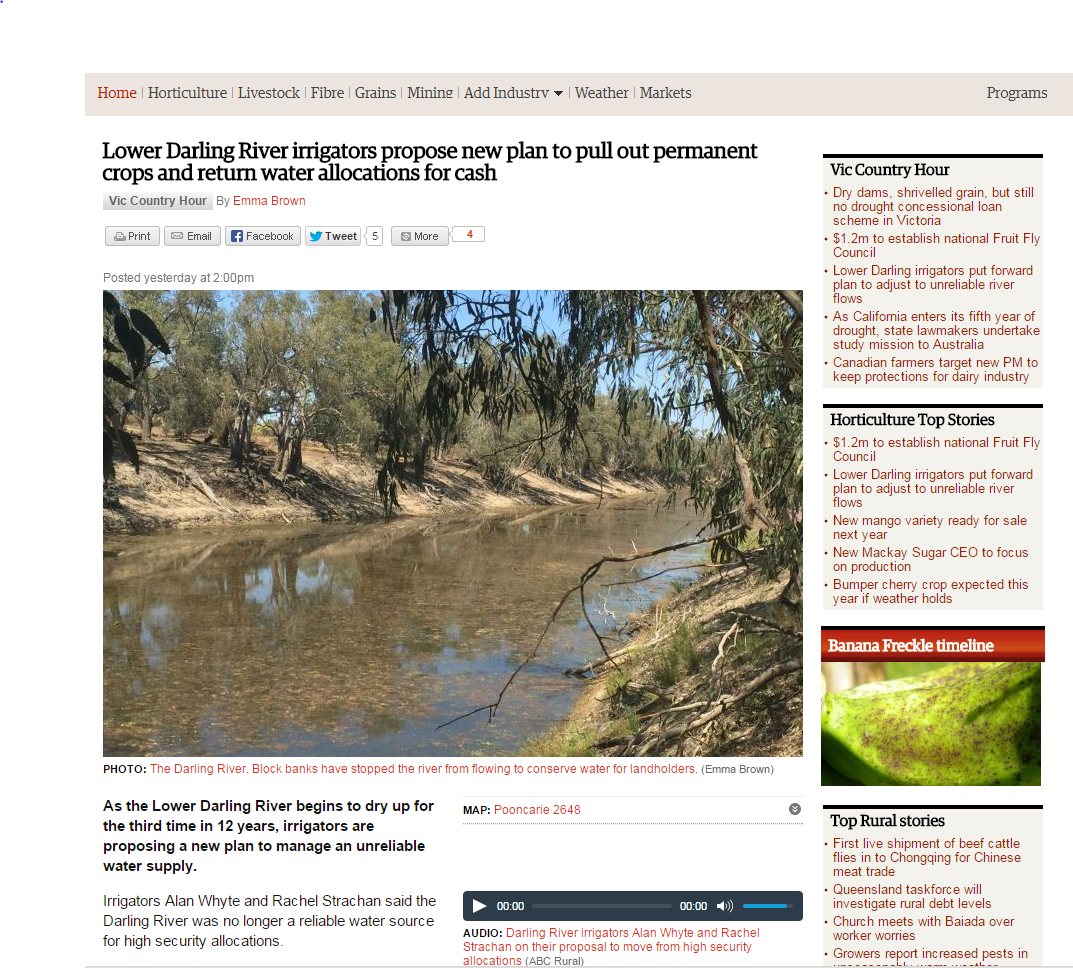 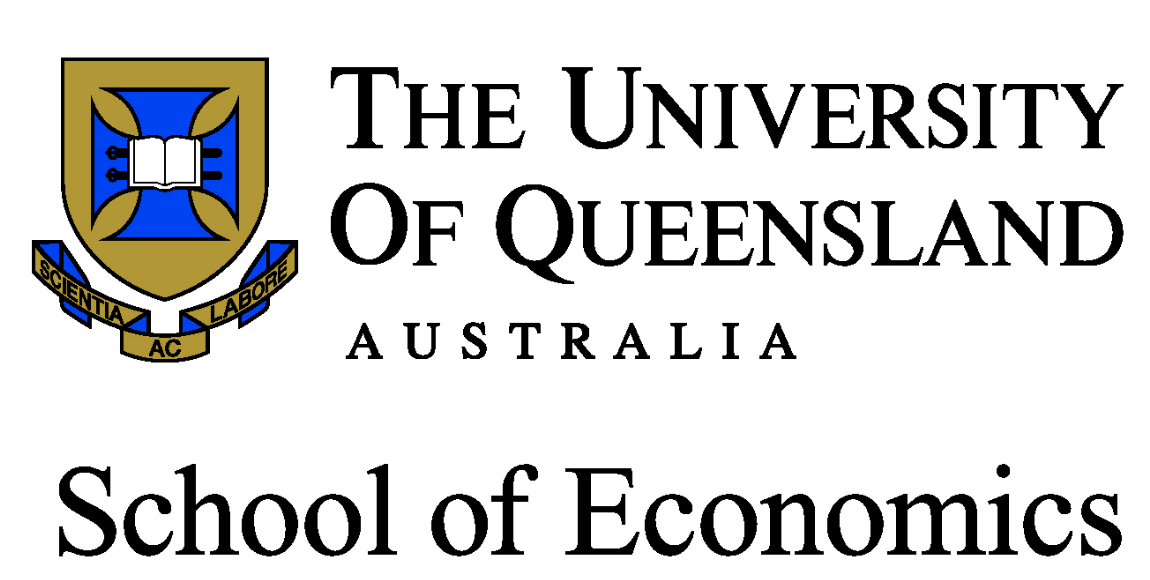 d.Adamson@uq.edu.au | adam.loch@Adelaide.edu.au
Thank you